Khởi động
Bài tập đọc Thư thăm bạn cho biết Lương viết thư cho Hồng để làm gì?
Lương viết thư cho Hồng để chia buồn với bạn về việc bố bạn hi sinh trong khi cứu người bị lũ cuốn.
Nêu tác dụng của những dòng mở đầu và kết thúc bức thư?
- Những dòng mở đầu bức thư cho biết rõ địa điểm, thời gian viết thư, lời chào hỏi người nhận thư. 
- Những dòng cuối bức thư ghi lời chúc, lời nhắn nhủ, cám ơn, hứa hẹn và kí tên, ghi họ và tên người viết thư.
Chủ nhật ngày 26 tháng 9 năm 2021
Tập làm văn
Viết thư (34)
YÊU CẦU CẦN ĐẠT
1. Nắm được mục đích của việc viết thư, nội dung cơ bản và cấu tạo thông thường của một bức thư.
2. Vận dụng kiến thức để viết những bức thư thăm hỏi, trao đổi thông tin.
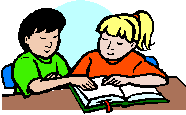 I. Nhận xét
Dựa vào bài tập đọc Thư thăm bạn, trả lời các câu hỏi sau:
 Người ta viết thư để làm gì?
 Để thực hiện mục đích trên, một bức thư cần có những nội dung nào?
Một bức thư thường mở đầu và kết thúc như thế nào?
1. Người ta viết thư để làm gì?
- Để thăm hỏi, thông báo tin tức cho nhau, trao đổi ý kiến hay bày tỏ tình cảm với nhau.
2. Để thực hiện mục đích trên, một bức thư cần có những nội dung gì? Cùng quan sát và tìm hiểu qua bài Thư thăm bạn.
Phần đầu thư
Mình là Quách Tuấn Lương, học sinh lớp 4B Trường Tiểu học Cù Chính Lan, thị xã Hoà Bình. Hôm nay, đọc báo Thiếu niên Tiền phong, mình rất xúc động được biết ba của Hồng đã hi sinh trong trận lũ lụt vừa rồi. Mình gửi bức thư này chia buồn với bạn.
Hòa Bình ngày 5 tháng 8 năm 2000
        
Bạn Hồng thân mến,
        Mình là Quách Tuấn Lương, học sinh lớp 4B Trường Tiểu học Cù Chính Lan, thị xã Hoà Bình. Hôm nay, đọc báo Thiếu niên Tiền phong, mình rất xúc động được biết ba của Hồng đã hi sinh trong trận lũ lụt vừa rồi. Mình gửi bức thư này chia buồn với bạn.
       Hồng ơi!
       Mình hiểu Hồng đau đớn và thiệt thòi như thế nào khi ba Hồng đã ra đi mãi mãi. Nhưng chắc là Hồng cũng tự hào về tấm gương dũng cảm của ba xả ân cứu người giữa dòng nước lũ. Mình tin rằng theo gương ba, Hồng sẽ vượt qua nỗi đau này. Bên cạnh Hồng còn có má, có cô bác và những người bạn mới như mình.
       Mấy ngày nay, ở địa phương mình và khắp thị xã đang có phong trào quyên góp ủng hộ đồng bào khắc phục thiên tai. Trường mình cũng vừa tổ chức góp đồ dùng học tập giúp các bạn vùng lũ lụt. Riêng mình gửi tặng Hồng toàn bộ số tiền mình bỏ ống từ mấy năm nay. Hồng nhận cho mình nhé.
       Chúc Hồng khỏe. Mong nhận được thư bạn.
                                                                               Bạn mới của Hồng
                                                                               Quách Tuấn Lương
Hòa Bình ngày 5 tháng 8 năm 2000
        
Bạn Hồng thân mến,
Phần đầu thư viết những gì?
- Địa điểm, thời gian viết thư.
 - Lời thưa gửi.
Đoạn thư từ “ Mình là Quách Tuấn Lương..... chia buồn với bạn” có nội dung thông tin là gì?
Phần chính
Hồng ơi!
       Mình hiểu Hồng đau đớn và thiệt thòi như thế nào khi ba Hồng đã ra đi mãi mãi. Nhưng chắc là Hồng cũng tự hào về tấm gương dũng cảm của ba xả ân cứu người giữa dòng nước lũ. Mình tin rằng theo gương ba, Hồng sẽ vượt qua nỗi đau này. Bên cạnh Hồng còn có má, có cô bác và những người bạn mới như mình.
Nêu mục đích, lí do viết thư.
Đoạn thư tiếp theo từ   
“Hồng ơi..... bạn mới như mình” thông báo điều gì?
Thăm hỏi tình hình của người nhận thư.
Mấy ngày nay, ở địa phương mình và khắp thị xã đang có phong trào quyên góp ủng hộ đồng bào khắc phục thiên tai. Trường mình cũng vừa tổ chức góp đồ dùng học tập giúp các bạn vùng lũ lụt. Riêng mình gửi tặng Hồng toàn bộ số tiền mình bỏ ống từ mấy năm nay. Hồng nhận cho mình nhé.
Thông báo tình hình của người viết thư.
Đoạn thư tiếp theo từ “ Mấy ngày nay..... Mình nhé” nói lên điều gì?
Nêu ý kiến, trao đổi hoặc bày tỏ tình cảm với người nhận thư.
Chúc Hồng khỏe. Mong nhận được thư bạn.
                                                                               Bạn mới của Hồng
                                                                               Quách Tuấn Lương
Nêu tác dụng của những dòng cuối thư?
Phần cuối thư
Lời chúc, lời cảm ơn, hứa hẹn.
 Chữ kí và họ tên.
GHI NHỚ
	Một bức thư thường gồm những nội dung sau:
1. Phần đầu thư :
 Địa điểm và thời gian viết thư.
 Lời thưa gửi.
2. Phần chính
 Nêu mục đích, lí do viết thư.
Thăm hỏi tình hình của người nhận thư.
Thông báo tình hình của người viết thư.
 Nêu ý kiến trao đổi hoặc bày tỏ tình cảm với người nhận thư.
3. Phần cuối thư
 Lời chúc, lời cảm ơn, hứa hẹn.
 Chữ kí và họ, tên.
II. Ghi nhớ
YÊU CẦU CẦN ĐẠT
1. Nắm được mục đích của việc viết thư, nội dung cơ bản và cấu tạo thông thường của một bức thư.
2. Vận dụng kiến thức để viết những bức thư thăm hỏi, trao đổi thông tin.
Đề bài : Viết thư cho 1 bạn ở TPHCM để thăm hỏi về tình hình gia đình bạn trong đại dịch covid 19 và kể cho bạn nghe về tình hình đại dịch covid 19 ở nơi em sinh sống cũng như tình hình học tập của em hiện nay.
Viết thư cho ai?
Viết thư để làm gì?
Xưng hô như thế nào?
Hỏi thăm bạn những gì?
- Kể cho bạn những gì về tình hình ở nơi em sống và học tập?
 - Chúc bạn, hứa hẹn điều gì?
Một bạn ở thành phố Hồ Chí Minh.
Để thăm hỏi + kể về tình hình của em.
Thân mật (bạn, cậu, mình, tớ...)
Sức khỏe + tình hình gia đình bạn trong đại dịch covid 19 ...
Tình hình đại dịch covid…học tập online…, sinh hoạt, vui chơi, cô giáo, bạn bè...
Chúc bạn khỏe, học giỏi, hứa hẹn thi đua ...
TIÊU CHÍ ĐÁNH GIÁ

Bố cục đủ, rõ ba phần của bức thư
Nội dung nêu được lí do, mục đích viết thư, có nội dung thăm hỏi, thông báo và kể về tình hình trường lớp.
Diễn đạt mạch lạc, cảm xúc chân thành, tự nhiên.
YÊU CẦU CẦN ĐẠT
1. Nắm được mục đích của việc viết thư, nội dung cơ bản và cấu tạo thông thường của một bức thư.
2. Vận dụng kiến thức để viết những bức thư thăm hỏi, trao đổi thông tin.
Vận dụng, kết nối
Một bức thư thông thường gồm mấy phần?
Khi viết thư cần xưng hô như thế nào?
- Hoàn thành bức thư và gửi cho bạn.
Vận dụng bài học để viết những bức thư thăm hỏi, động viên các y bác sĩ trên tuyến đầu chống dịch Covid- 19
Chuẩn bị bài sau: 1.Ghi lại những sự việc chính trong truyện Dế Mèn bênh vực kẻ yếu.
2. Tìm hiểu truyện Cây khế, sắp xếp các sự việc theo trình tự hợp lí và tập kể lại câu chuyện đó theo mục III Luyện tập trang 43 sách giáo khoa Tiếng Việt.
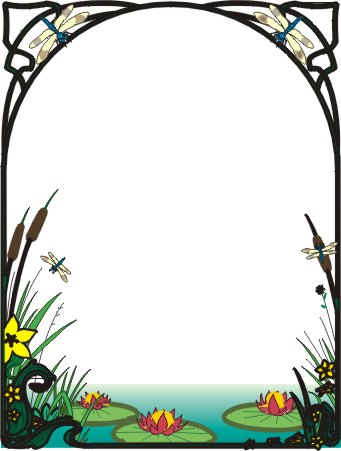 Chào tạm biệt các em!
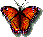 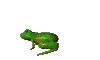 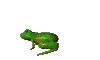